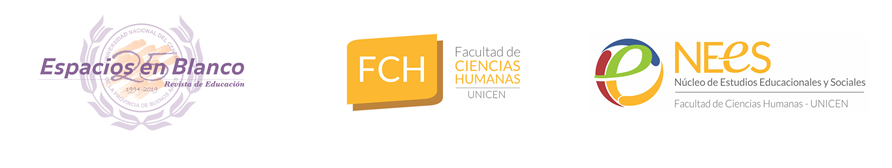 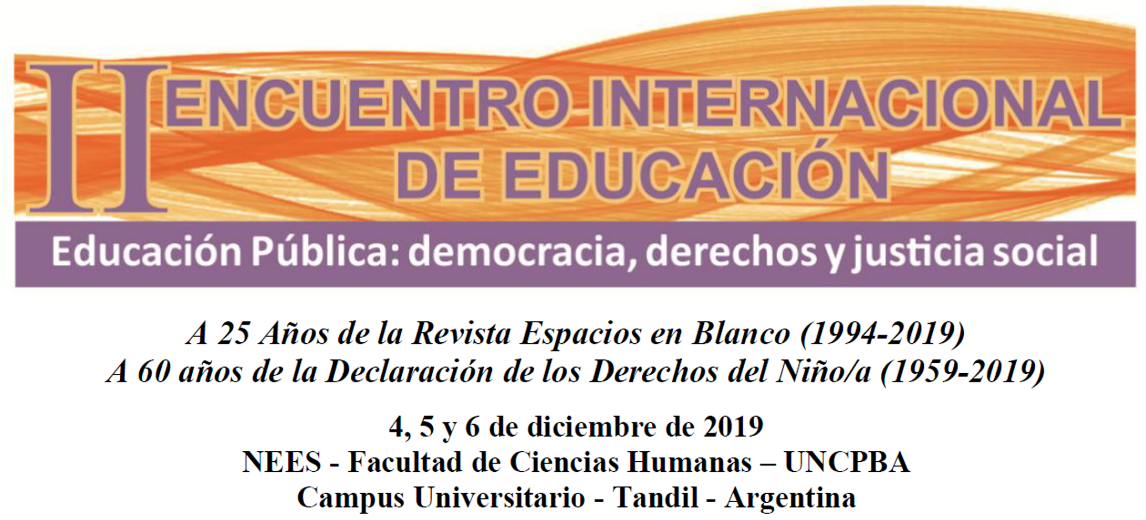 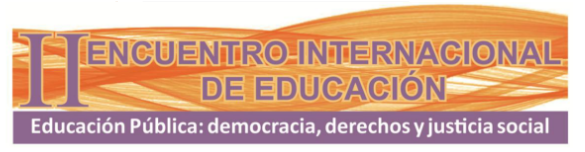 Eje V: Cuestiones de Enseñanza 
Los materiales didácticos en el Curso Introductorio a las carreras dictadas en inglés en la FaHCE: una mirada comparativa 
Profesoras Peluffo - Rafaelli - Rosica - Vernet
Facultad de Humanidades y Ciencias de la Educación - UNLP
Curso Introductorio períodos 2013-2016 y 2017-2019
Puntos de encuentro 
Contenidos lingüísticos: gramaticales y lexicales 
Macrohabilidades comunicativas
Producción escrita: expresión de opinión 
Producción escrita: género narrativo
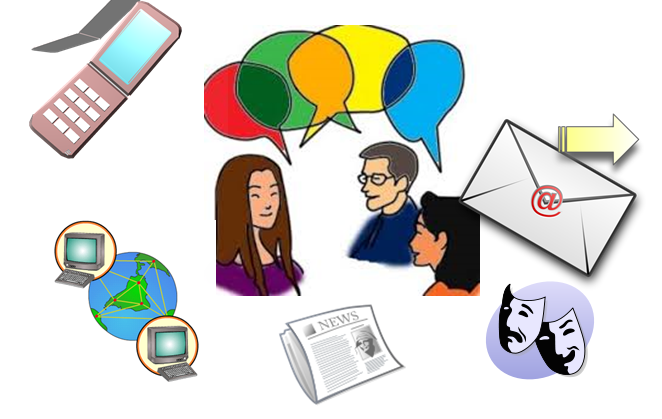 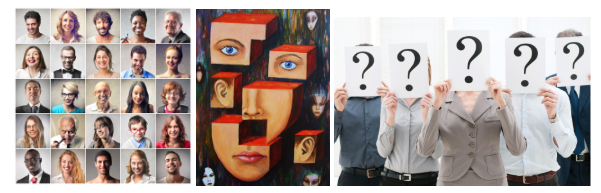 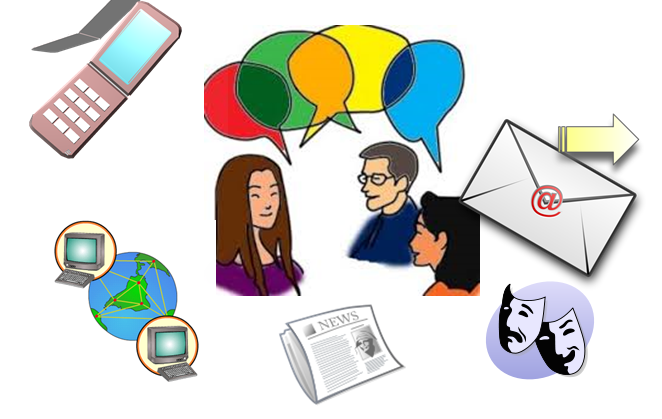 Curso Introductorio: cambios sustanciales
Nuevo objetivo
2013-2016: herramienta de evaluación del nivel de inglés de las y los ingresantes 
2017-2019: curso de ambientación
Nueva estructura
Nuevos materiales
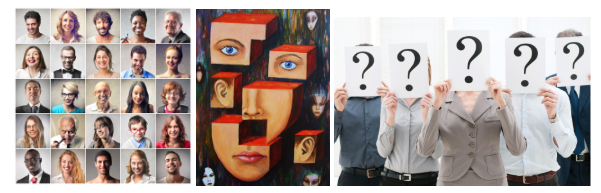 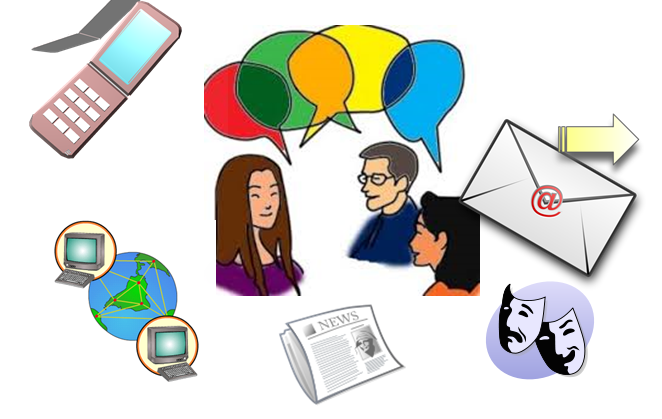 CI período 2013-2016: 
características generales
Duración 1 cuatrimestre
Modalidad clases en comisiones y talleres; práctica y tareas de autoaprendizaje
Objetivos
desarrollar estrategias lingüísticas y metalingüísticas 
crear hábitos de estudio y lectura, con el fin de promover el aprendizaje autónomo
mejorar condiciones de acceso y permanencia
lograr afiliación académica (Coulon, 1997)

Acreditación/Evaluación prueba diagnóstica que acreditaba aprobación del CI
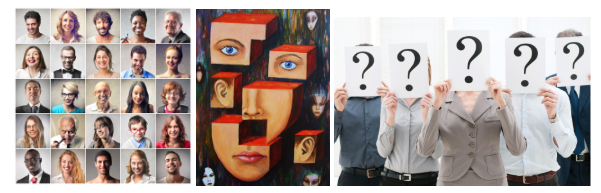 CI período 2017-2019: 
características generales
Duración 4 semanas
Modalidad clases en comisión; talleres y charlas
Objetivos
acompañar a las y los estudiantes en el comienzo del proceso de afiliación institucional (Coulon, 1997): colaborar en que las y los estudiantes puedan sentirse miembros plenos de la comunidad educativa;
reactivar conocimientos lingüísticos previos

Acreditación/Evaluación evaluación diagnóstica optativa
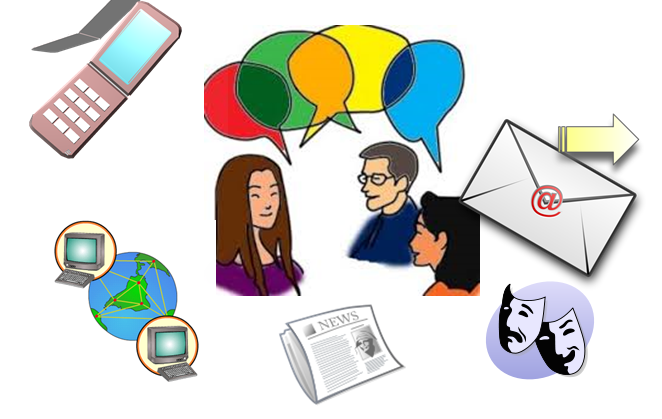 CI período 2013-2016: 
abordaje de contenidos
Elección de una temática “La lengua y la comunicación”
Selección de material de diversos libros de texto (intervenidos y complementados)
Trabajo con macrohabilidades
Selección de cuentos no adaptados: 
artefacto de acercamiento a aspectos lingüísticos, culturales y sociales 
abordaje autónomo
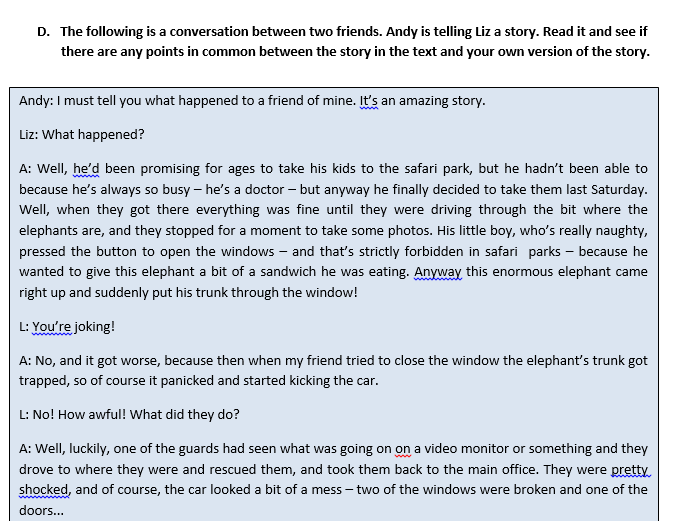 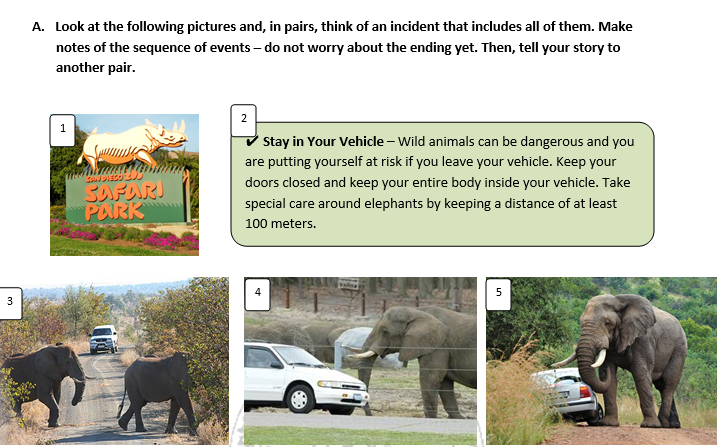 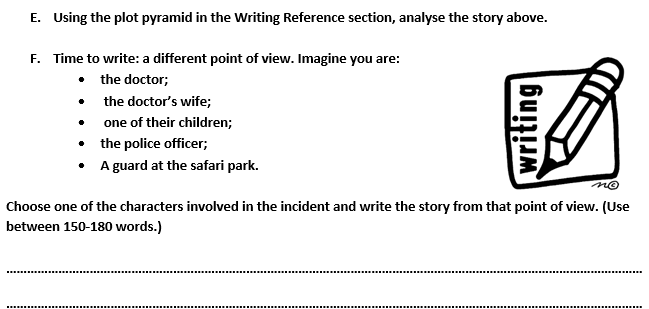 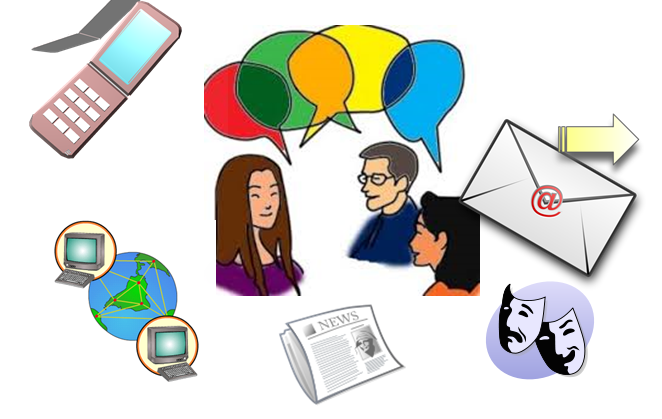 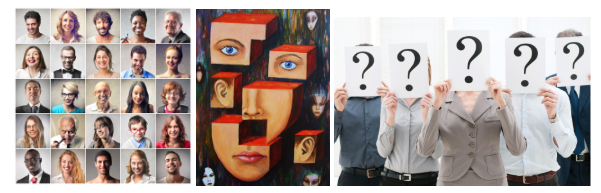 CI período 2017-2019: 
abordaje de contenidos
Elección de una temática “Cambios e identidades”
Selección de insumos auténticos y diseño de tareas (Ellis, 2003) ad hoc.
Selección de cuentos no adaptados: 
      artefacto de acercamiento a aspectos lingüísticos, culturales y sociales 
      análisis de su estructura narrativa en clase
      disparadores de tareas de producción escrita en clase
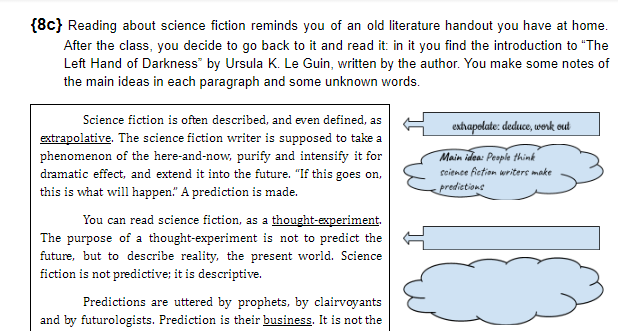 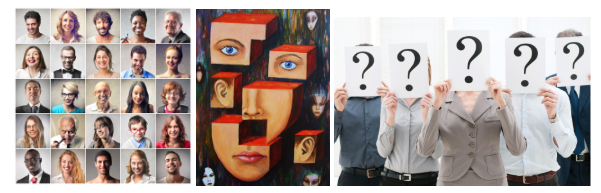 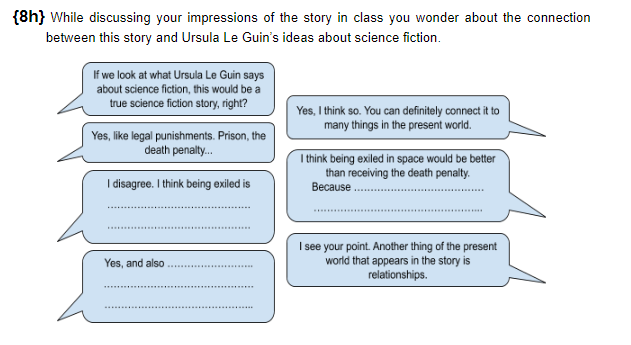 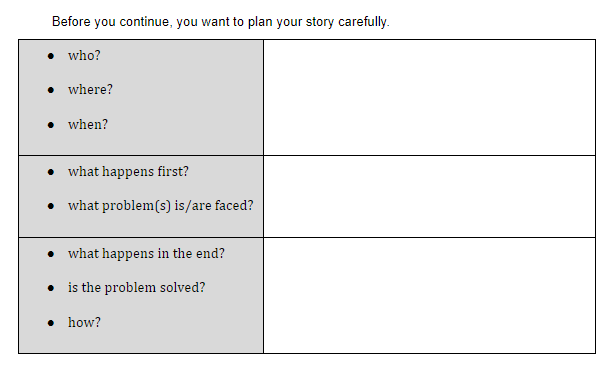 Reflexión final
andamiaje de una materia introductoria dedicada a quienes no han tenido la oportunidad de alcanzar independencia comunicativa en la lengua extranjera antes de comenzar sus estudios superiores

acompañamiento a las y los ingresantes en su proceso de afiliación institucional, intelectual y afectiva.